OpenAIRE Open Science Publishing for Research Infrastructures: the EPOS use-case
Paolo Manghi, Michele Manunta, Miriam Baglioni, Alessia Bardi, Francesco Casu, Claudio De Luca,
Open Science: services | DI4R2018 | Lisbon | 9 Oct. 2018
Open Science publishing: principles and waivers
Scholarly Communication Infrastructure
Research Infrastructures
Research literature:
Articles, docs, white papers
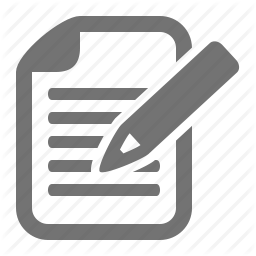 Enabling reproducibility
Research
data
Research
data
01101010
01100001
11010010
e-infra Tools &
Services
Enabling transparent 
evaluation
Open Science
Publishing
01101010
01100001
11010010
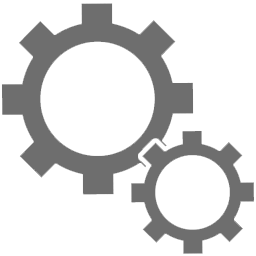 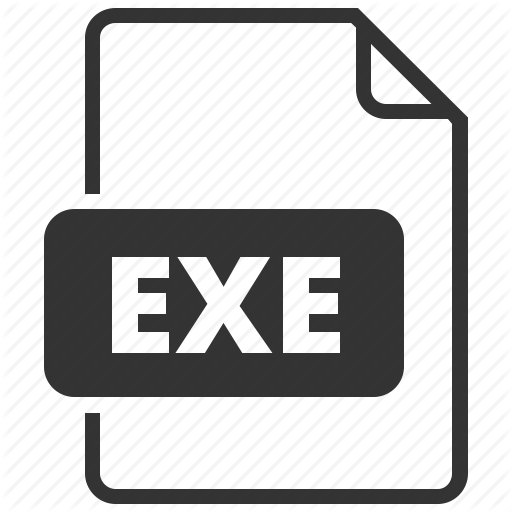 Enabling omni-comprehensive scientific reward
Research 
Software
Scientific process
Open Science: services | DI4R2018 | Lisbon | 9 Oct. 2018
[Speaker Notes: Highlight difference between citation and other kinds of relationships]
Barriers
Research communities lack culture on Open Science publishing
Focus (funding) is not on scholarly communication practices
Lack of tools for Open Science publishing in Research Infrastructures
Open Science: services | DI4R2018 | Lisbon | 9 Oct. 2018
OpenAIRE Research Community Dashboard
Link
Share
all your research effectively
all your research results: publications, data, software, methods, etc.
Gather
Monitor and report
all your research results in one place
your community’s progress and impact
A virtual environment to implement Open Science publishing practices
Open Science: services | DI4R2018 | Lisbon | 9 Oct. 2018
OpenAIRE Research Community Dashboard
Research
Community/Infrastructure
Manager
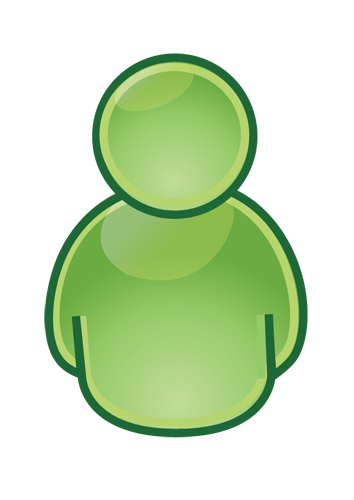 Request
Dashboard
for Community
fund
Research Community Service
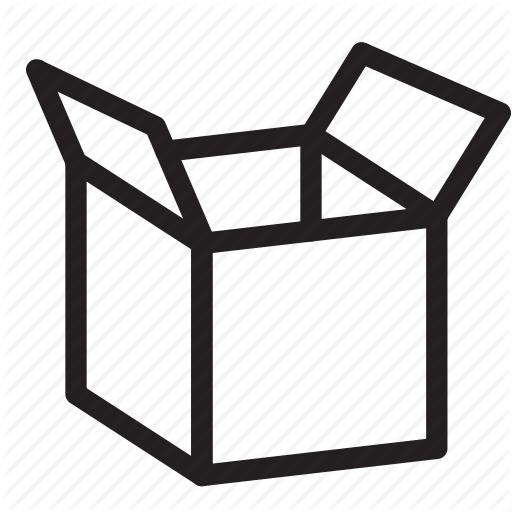 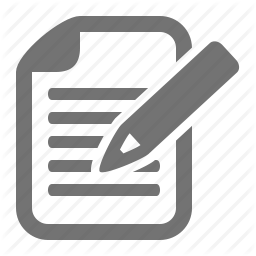 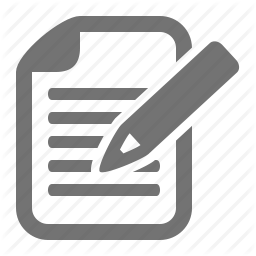 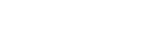 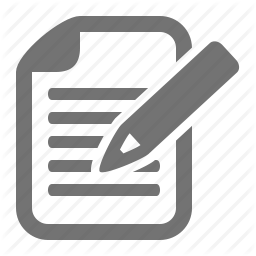 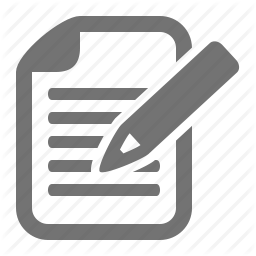 01101010
01100001
11010010
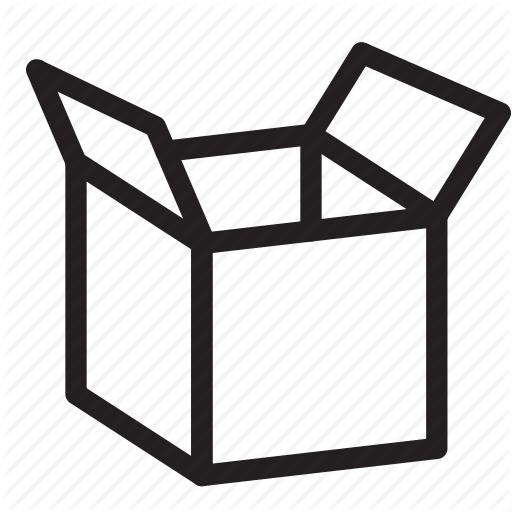 01101010
01100001
11010010
01101010
01100001
11010010
01101010
01100001
11010010
01101010
01100001
11010010
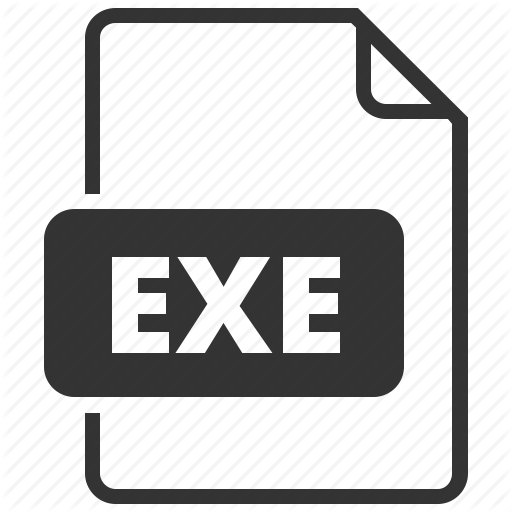 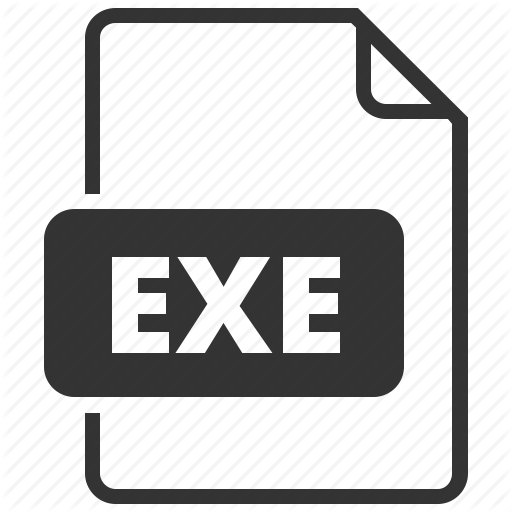 fund
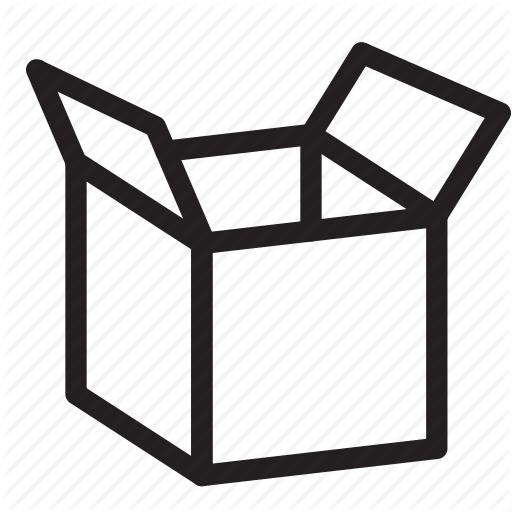 De-duplicate
Inference
Harvest
Harmonize
Open Science: services | DI4R2018 | Lisbon | 9 Oct. 2018
Repositories of publications, datasets, projects, software, packages …
OpenAIRE Research Community Dashboard
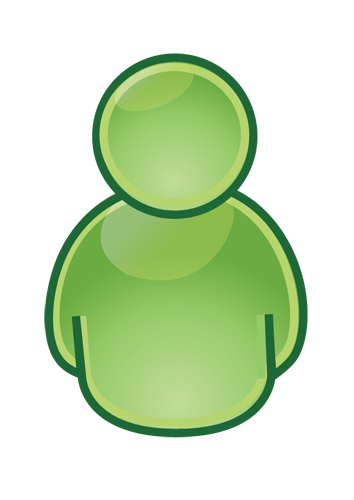 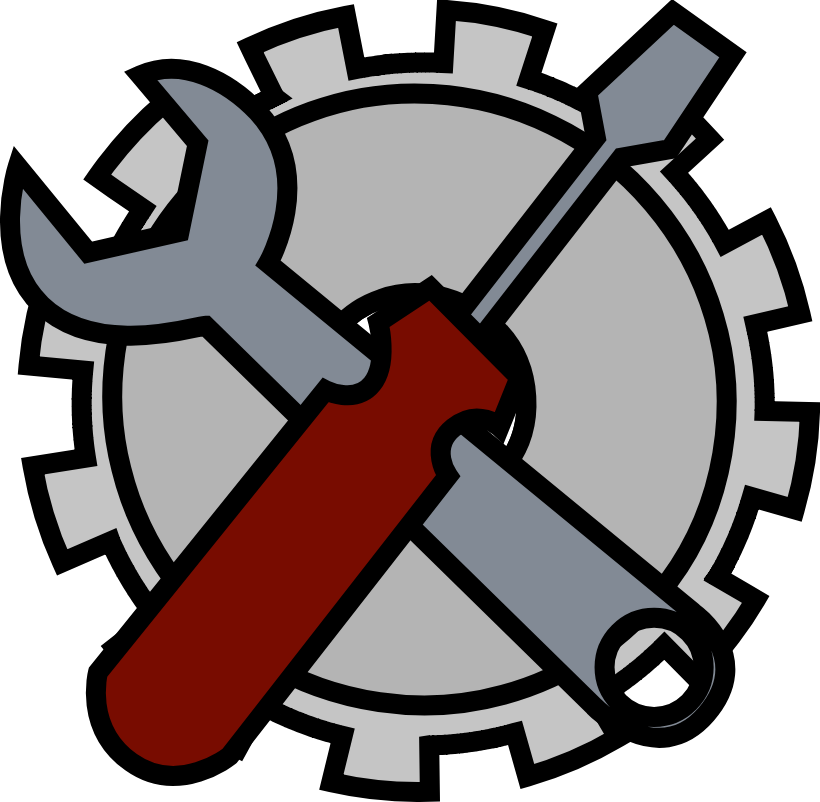 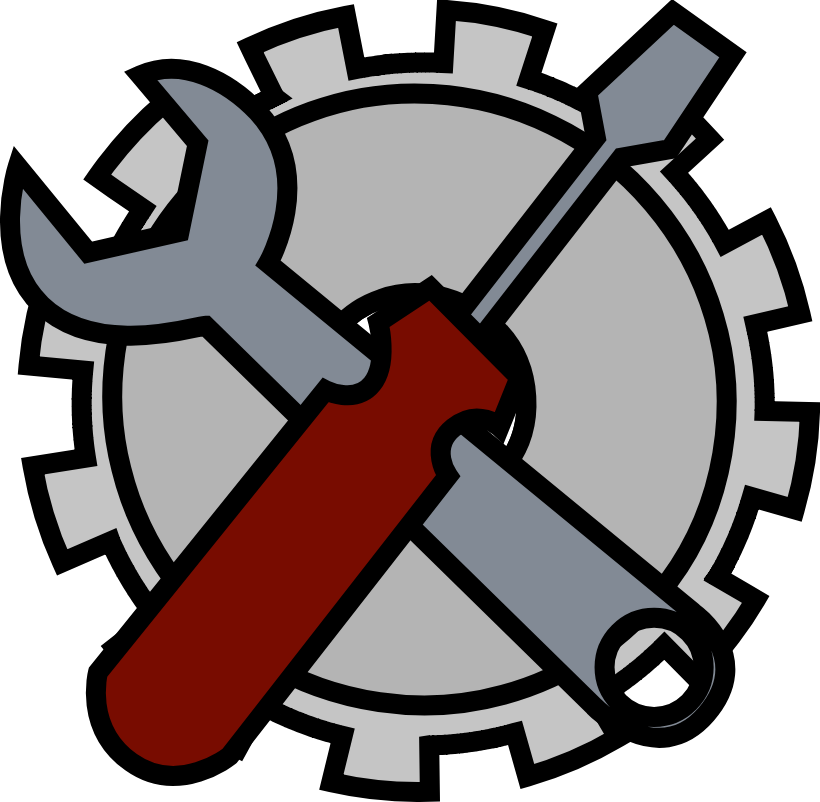 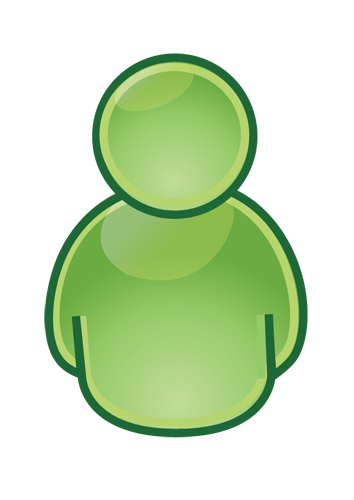 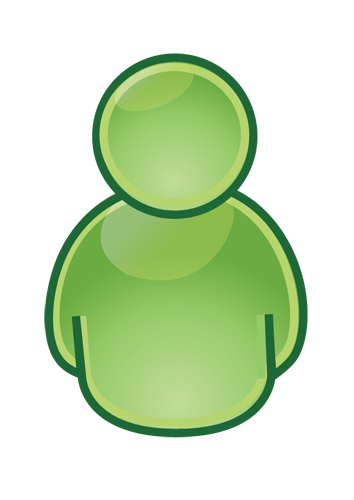 Authorized Services
Research
Community/Infrastructure
Manager
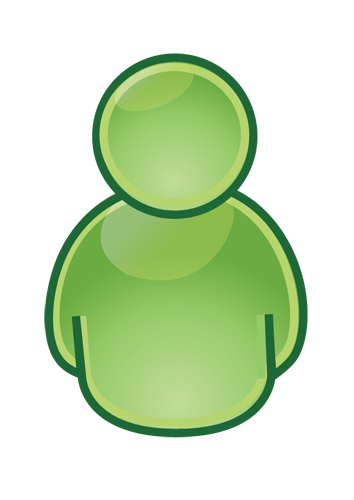 Researchers
Manage users
Configure statistics
Configure inference criteria
Deposit (DOI)
Link
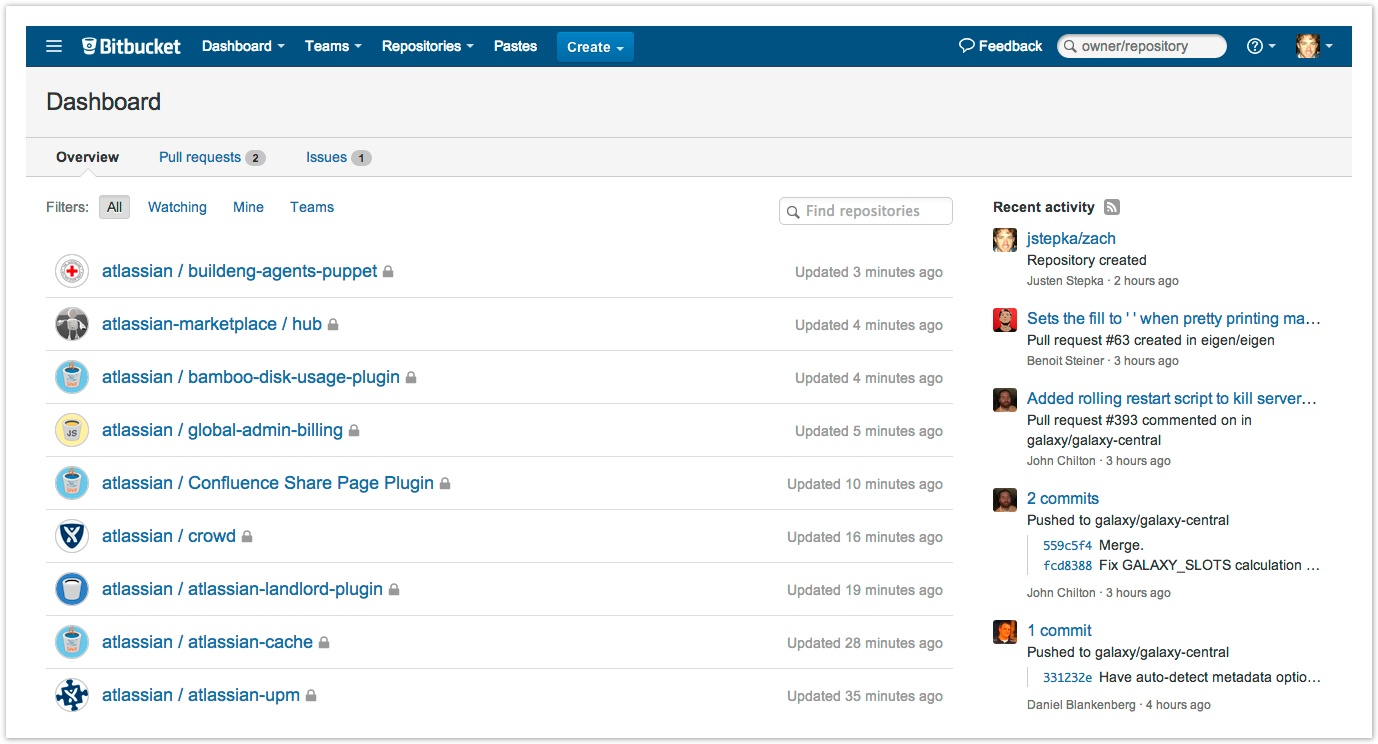 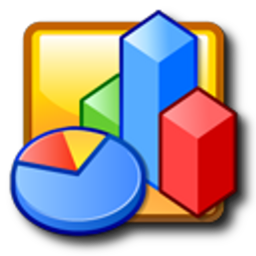 fund
Research Community Service
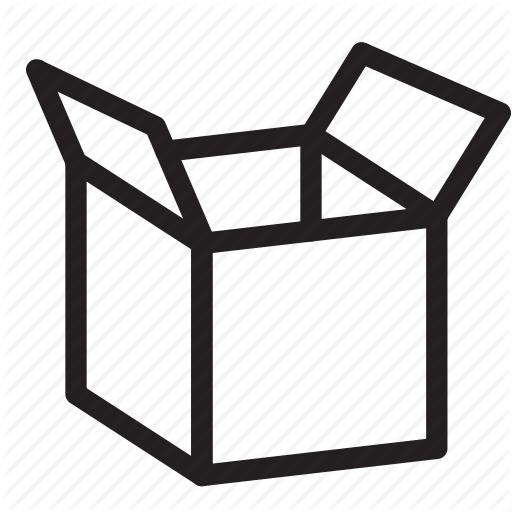 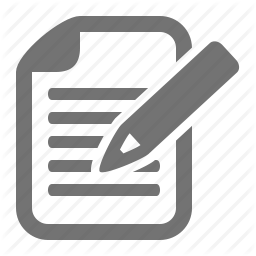 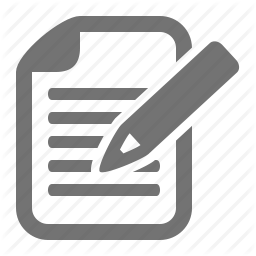 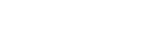 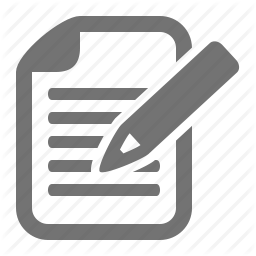 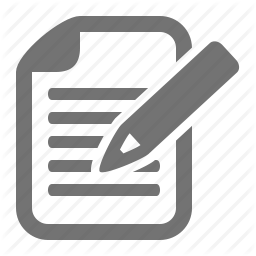 01101010
01100001
11010010
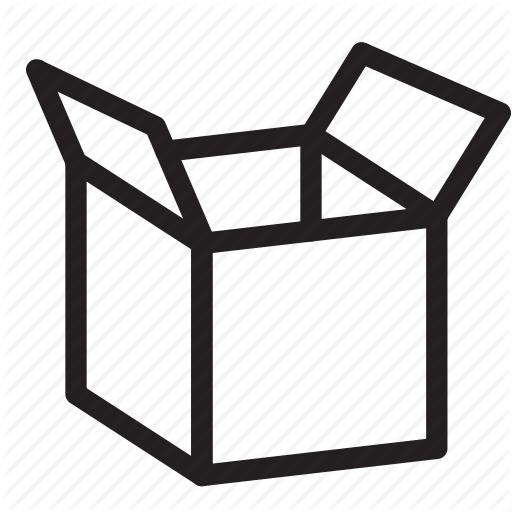 01101010
01100001
11010010
01101010
01100001
11010010
01101010
01100001
11010010
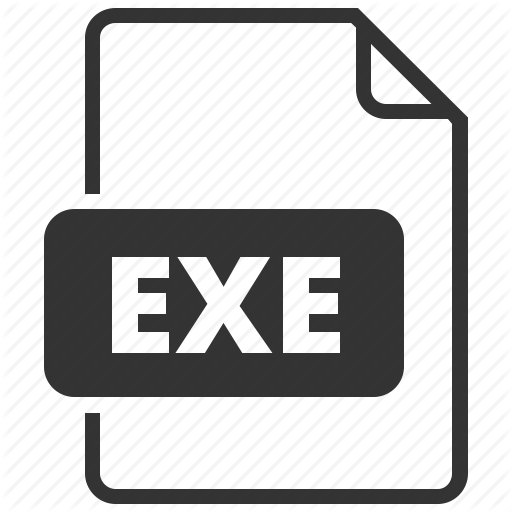 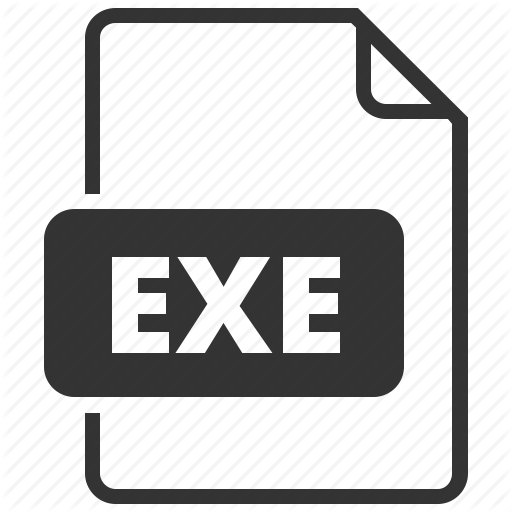 fund
01101010
01100001
11010010
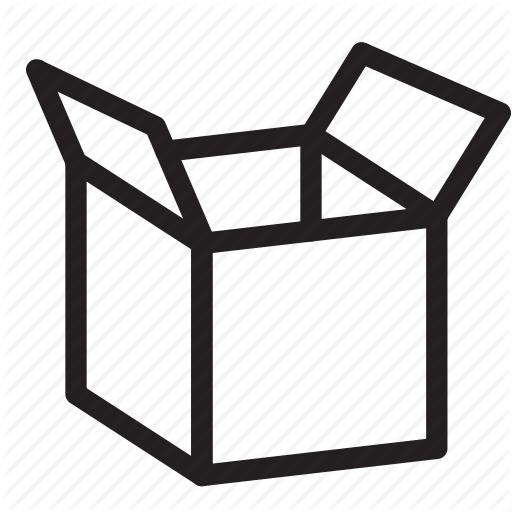 Deduplicate
Inference
Harvest
Harmonize
Open Science: services | DI4R2018 | Lisbon | 9 Oct. 2018
Repositories of publications, datasets, projects, software, packages …
The EPOS use case
Open Science: services | DI4R2018 | Lisbon | 9 Oct. 2018
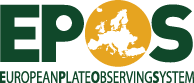 A pan-European distributed Research Infrastructure for solid Earth Science
Integration of National Research Infrastructures, their data, software and services
CNR-IREA: EPOS service provider
Satellite Earth Observation services
Open Science: services | DI4R2018 | Lisbon | 9 Oct. 2018
EPOSAR and GEP
EPOSAR provided by CNR-IREA
On-demand execution of P-SBAS algorithm (Parallel Small Baseline Subset) for the generation of surface deformation time series and velocity maps, useful to model, for example, the source mechanism of an earthquake
GEP provided by ESA
Geohazards Exploitation Platform that offers scalable and parallel processing/analysis tools over pre-loaded satellite big datasets
EPOSAR is one of the applications integrated in GEP and served as-a-service
Open Science: services | DI4R2018 | Lisbon | 9 Oct. 2018
Scientific workflows in GEP
No best practices on deposition
No best practices on citation
Low degree of FAIR-ness and reproducibility
Provenance of datasets not shared
Experiments not shared
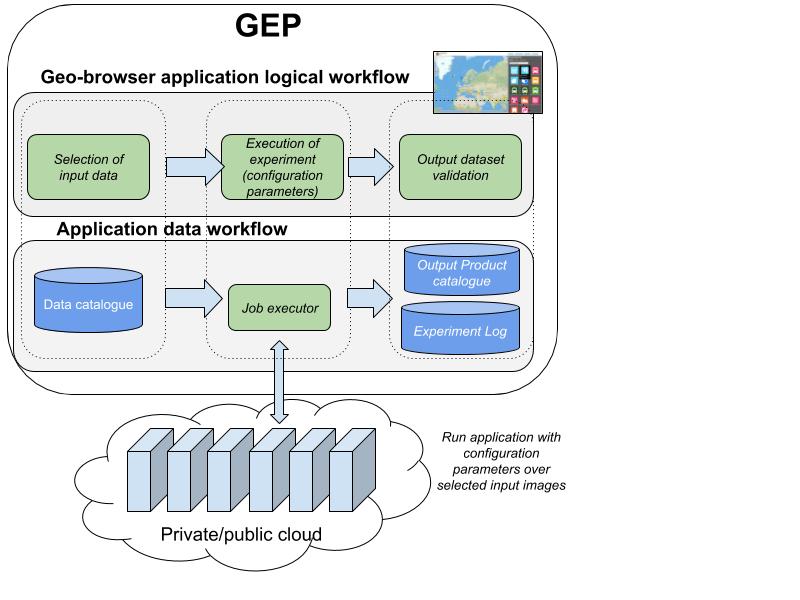 Satellite image selection via a geo-spatial browsere.g. images of old ESA missions and from the Copernicus Programme repository
Data typically embedded in the article as image or table
Outputs generated by algorithm(maps and time series)
History of executions kept by GEP (provenance and reproducibility)
Open Science: services | DI4R2018 | Lisbon | 9 Oct. 2018
The EPOSAR workflow integrated with OpenAIRE RCD
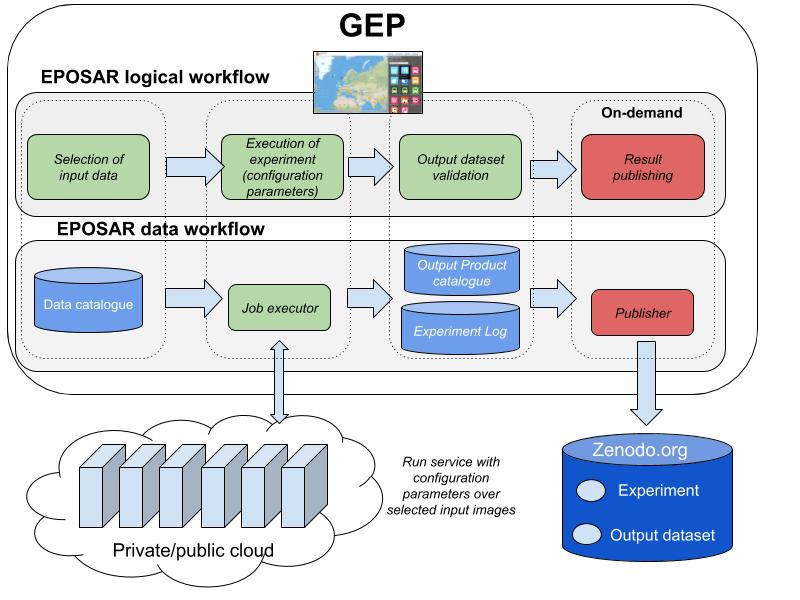 User activates the on-demand publishing workflow
Fetch experiment and dataset information, repackage them for Zenodo deposition.
Publisher component performs the deposition on behalf of the user
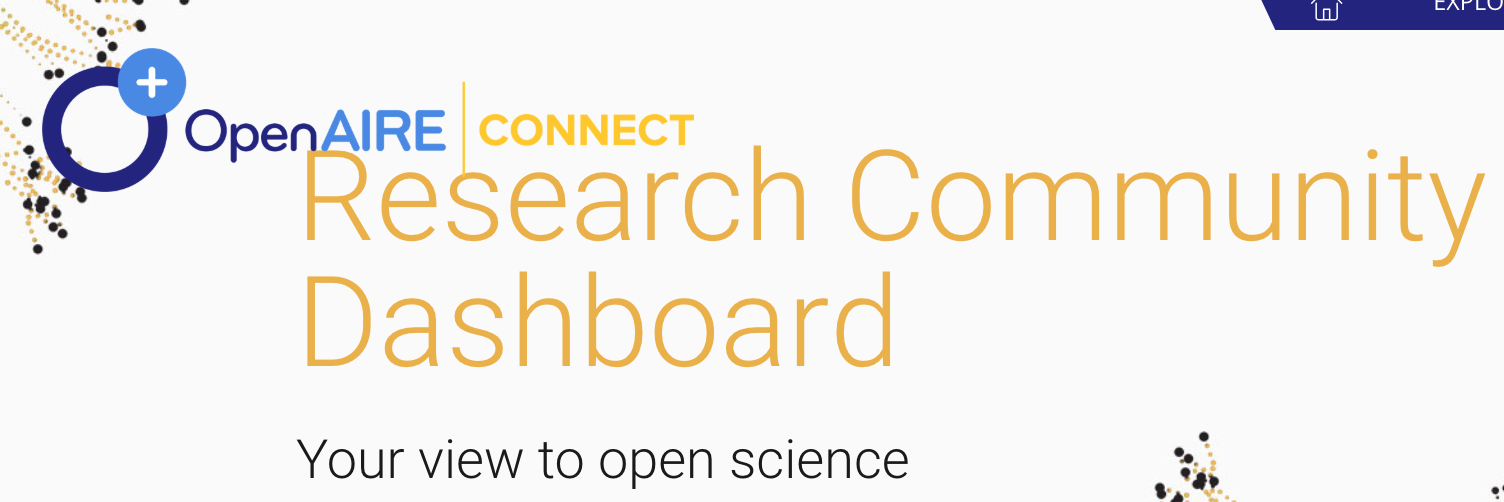 Open Science: services | DI4R2018 | Lisbon | 9 Oct. 2018
[Speaker Notes: Add Open Science publishing capabilities
On demand publishing workflow]
Conclusion
On demand Open Science publishing
Delegate RI services to publish on behalf of the user
The user decides when the experiment is mature
The RI service collects the information (data and metadata) needed for publishing and ask the scientist for what is missing
E.g. GEP has not the complete list of scientists working on the experiment, licenses and access rights
Implementation planned to be completed in 2019
All other GEP applications may use the on demand OS publishing workflow
Open Science: services | DI4R2018 | Lisbon | 9 Oct. 2018